Institute for Cyber Security
The Science, Engineering, and 
Business of Cyber Security

Prof. Ravi Sandhu

Executive Director, Institute for Cyber Security
Lutcher Brown Endowed Chair in Cyber Security

COS Research Conference
October 18, 2013

ravi.sandhu@utsa.edu
www.profsandhu.com
www.ics.utsa.edu
1
© Ravi  Sandhu
World-Leading Research with Real-World Impact!
Institute for Cyber Security
Founded in 2007 to be a world leader in cyber security research

A unit in the College of Sciences, with strong ties to the Department of Computer Science

Cyber Security in UTSA started in 2000 and is well represented in the Colleges of Science, Engineering and Business
2
© Ravi  Sandhu
World-Leading Research with Real-World Impact!
Cyberspace
≈ 2010 Department of Defense epiphanies 

Cyberspace is officially recognized by Department of Defense as a new warfare domain akin to land, sea, air and space

Department of Defense officially admits having and using offensive cyber weapons

Department of Defense officially admits malware penetrations in its classified networks
3
© Ravi  Sandhu
World-Leading Research with Real-World Impact!
Cyber Security Objectives
INTEGRITY
modification
misdirection
AVAILABILITY
access
CONFIDENTIALITY
disclosure
4
© Ravi  Sandhu
World-Leading Research with Real-World Impact!
Cyber Security Objectives
USAGE
purpose
disposal
INTEGRITY
modification
misdirection
AVAILABILITY
access
CONFIDENTIALITY
disclosure
5
© Ravi  Sandhu
World-Leading Research with Real-World Impact!
Security versus Privacy
Security
Privacy
6
© Ravi  Sandhu
World-Leading Research with Real-World Impact!
Cyber Security Evolution
Communications Security
Computer Security
Information Security
Information Assurance
Mission Assurance
7
© Ravi  Sandhu
World-Leading Research with Real-World Impact!
Cyber Security Techniques
Prevent
Detect
Accept
8
© Ravi  Sandhu
World-Leading Research with Real-World Impact!
Cyber Security Goal
Enable system designers and operators to say:

	This system is secure

There is an infinite supply of attacks
Not attainable
9
© Ravi  Sandhu
World-Leading Research with Real-World Impact!
Cyber Security Goal
Enable system designers and operators to say:

	This system is secure enough

Mass scale, not very high assurance
 ATM network
 On-line banking
 E-commerce

One of a kind, extremely high assurance
 US President’s nuclear football
Many successful examples
Science
Engineering
Business
10
© Ravi  Sandhu
World-Leading Research with Real-World Impact!
Why is Cyber Security so Hard?
Halting problem
Inference
Weakest link
Analog hole
Insider
Human element
Usability
Cyber innovation
Covert channels
Side channels
………………
11
© Ravi  Sandhu
World-Leading Research with Real-World Impact!
Cyber Security Prognosis
Not too bad
About as good as it is going to get
The criminal enterprise can only defraud so many
Big government and big business are a real threat
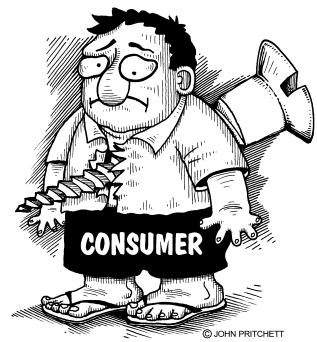 Highly asymmetric
Offense component
Clandestine
Dual goals: strong offense, strong defense
Mankind has somehow kept nuclear, chemical and biological in control.  Cyber is different but should be controllable.
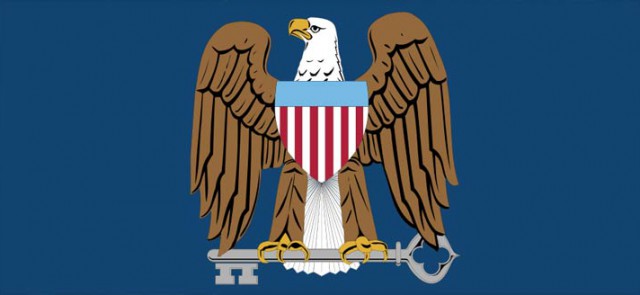 12
© Ravi  Sandhu
World-Leading Research with Real-World Impact!
ICS Research Thrusts
Application-centric
Secure Information Sharing
Social Computing Security
Secure Provenance-aware Systems
Privacy Policies and Enforcement
Foundational
Research
Technology-centric
Trustworthy Cloud Computing
Secure Multi-Tenants in Cloud
Big Data Security and Privacy
Security in Internet of Things
Attack-centric
Malware Detection and Analysis
Botnet Analysis and Defense
13
© Ravi  Sandhu
World-Leading Research with Real-World Impact!
ICS FlexCloud Lab
Research
Education
Attribute-based Access Control
Cloud Computing Courses
FlexCloud/FlexFarm
1000 cores
19TB mirrored RAID
 35TB SAN
Secure Data Provenance
Big Data
Secure Information Sharing
OpenStack Training
Secure Cloud Computing
Commercial Collaboration/Support
High Performance Computing
Malware Detection and Analysis
Rackspace
Joyent
14
© Ravi  Sandhu
World-Leading Research with Real-World Impact!